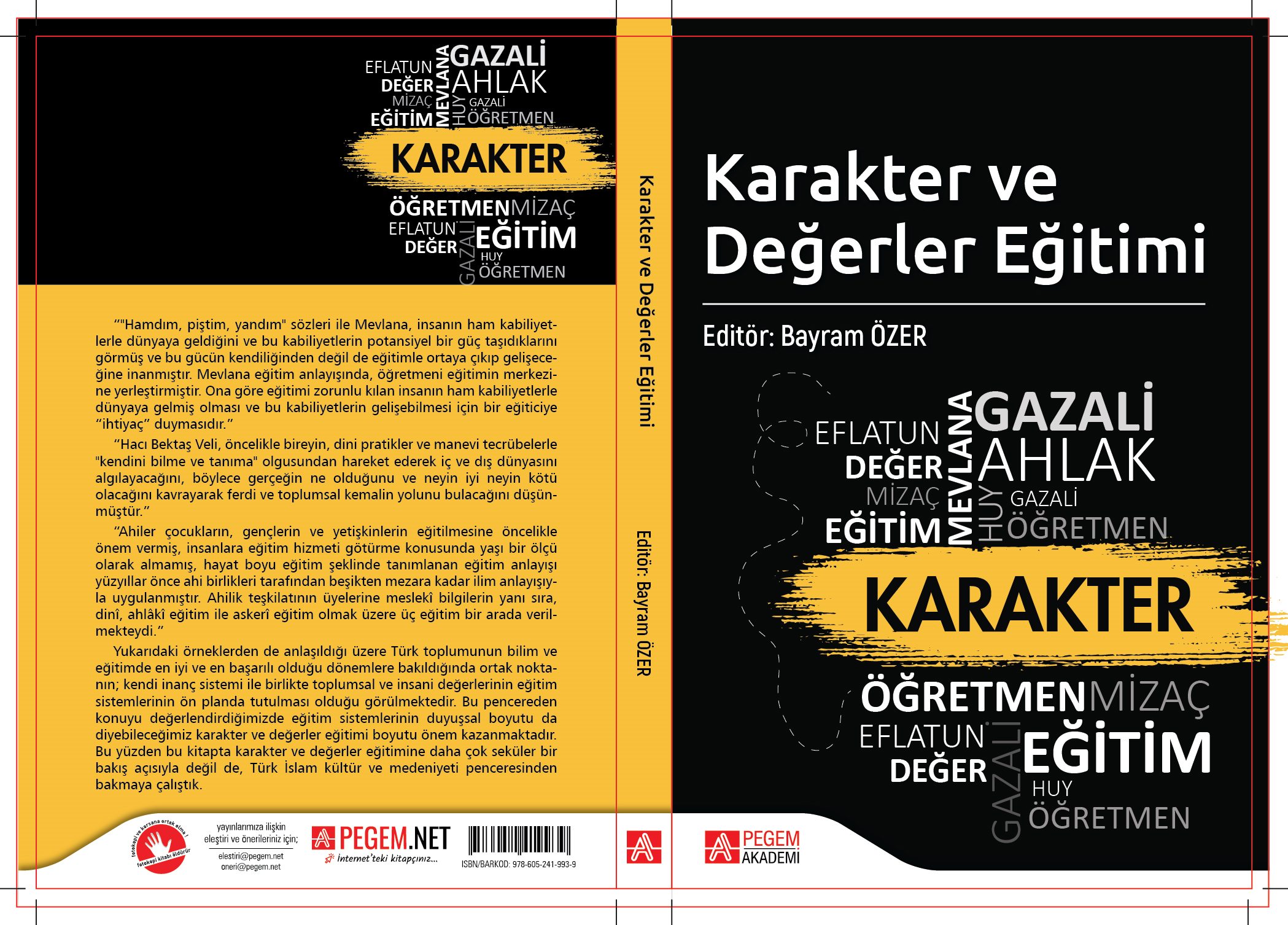 12. BÖLÜMKARAKTER VE DEĞER EĞİTİMİNDE ROL MODEL OLARAK ÖĞRETMEN
Değerler eğitiminin amacı, gençlerin değerlere sahip olma konusundaki farkındalıklarını ve yaşadıkları dünyayla ilgili ilişkilerini geliştirmelerine yardım etmektir. İçinde bulundukları toplumu anlayan, ihtiyaçlarını bilen, sorunlarını gören ve bu ihtiyaç ve sorunların çözümü için çaba gösteren bireyler olmaları için onlara ilham vermektir.
Giriş
Çocuk gelişimi esnasında çevresindeki yetişkinlerin rolü çok fazladır. Çünkü çocuklar pek çok davranışı büyükleri taklit ederek öğrenirler. Çocuk gelişiminin hızlı olduğu ve karakterinin oluştuğu dönemlerde de çocukların davranışlarında en çok etkili ve belirleyici olan yetişkinlerden birisi de öğretmenleridir. Bu nedenle öğretmenler öğretmek istedikleri insani değerleri çocuklara öğüt vererek değil bunun yerine yaşayarak ve uygulayarak öğretmelidir.
Giriş
Öğrencilerine insani ve manevi değerleri öğretecek öğretmenlerin öncelikle kendilerinin bu değerlere sahip olmaları gerekmektedir. Bu açıdan öğretmenlerin sahip olması gereken özellikleri şu şekilde sıralayabiliriz: 
Öğretmenlerin en az alan bilgisi ve yeterlikleri kadar insani değerleri de özümsemiş olması gerekir, 
Öğrencilerine teknik bilgiler kadar insani değerleri de inanarak, severek ve isteyerek vermelidir, 
Öğretmenliği severek ve isteyerek yapmalı ve bunu öğrencilerine davranışlarıyla göstermelidir.
Karakter ve Değer Öğretiminde Öğretmenin Rolü
Öğretmenin davranış şeklini, konuşmasını, giyim/kuşamını, jest ve mimiklerini ve diğer her şeyi öğrencisi takip eder. Bu nedenle, bir öğretmenin davranışlarına dikkat etmesi çok önemlidir. Öğretmenin her zaman sahip olması gereken bazı değerler vardır. Bu değerlere hem sınıf içinde hem de sınıf dışında sahip olduklarında, öğrencilerine iyi bir örnek olurlar. Sonuçta, bir öğretmenin başarısını belirleyen sonuçtur. Sonuç yalnızca notlarla ilgili olmayabilir, ancak öğrencinin genel performansı bir öğretmenin başarısının derecesini belirler.
Socrates’in Eğitime İlişkin Açıklama ve Görüşleri
Socrates’e göre bilge olan kişi erdemlidir ve aynı zamanda da cesur olan kişidir.   Bilginin bireyin öznel dünyasındaki şekliyle ortaya çıkıp yorumlanacağını ifade etmiş ve Yapılandırmacı eğitim yaklaşımı ile ortak noktaları ele almıştır. Buna göre bilgi özneldir ve düz anlatım yerine interaktif bir anlatım etkilidir.  Socrates’in günümüzde benimsenen Yapılandırmacı yaklaşımı yüzyıllar öncesinde benimsediği ve ortaya koyduğu görülmektedir.
Platon’un Eğitime İlişkin Açıklama ve Görüşleri
Platon’a göre eğitim, devletin ve insanın erdemli olmalarını sağlayan bir işleve sahiptir. Platon, Sokrates gibi bilginin doğuştan var olduğunu savunmuştur. Buna düşün ve duyu âlemi olmak üzere iki tür âlem olduğuna değinmiştir. Buna göre dünyaya geldiğimizde düşün âlemindeki bilgiler unutulmuştur. Bu bilgilerin düşünerek tekrar elde edilmesi gerektiğini yani doğuştan zihnimizde olan bilgilerin hatırlanması gerektiğini söylemektedir
Aristoteles’in Eğitime İlişkin Açıklama ve Görüşleri
Baskın olarak tümdengelim yöntemini savunan Aristo’ya göre eğitim mükemmel bir akla sahip bireylerin oluşmasını sağlayan bir araçtır. Bireyden önce toplumun eğitilmesi gerektiğini söyleyerek çoğunluğun eğitiminin daha önemli olduğunu ortaya koymuştur.
Aristoteles’in Eğitime İlişkin Açıklama ve Görüşleri
Eğitimde öğretmen, merkezde ve otoriter konumda bulunmaktadır. Bilgi aktarımını gerçekleştirecek olan öğretmen, disiplin ve düzeni sağlamaya dikkat etmelidir. Öğretilecek bilgilerin geçerli ve güvenilir olmasının gerektiği ifade edilerek toplum bilimleri, edebiyat, matematik, felsefe, mantık, doğa bilimleri, yabancı dil derslerine ağırlık verilmesi gerektiği ifade edilmiştir.
Farabi’nin Eğitime İlişkin Açıklama ve Görüşleri
Farabi, eğitimde aile büyüklerini sorumlu tutarak çocukların eğitimciler tarafından eğitilmesine; devlet başkanını bir eğitimci olarak kabul etmiş ve topluma karşı görev-sorumluluklarını yerine getirmeleri konusuna vurgu yapmıştır. Eğitim sisteminin bireyin doğasına uygun olarak planlanması gerektiğini yani günümüzde çağdaş anlayışın temelinde olan “bireysel farklılıklar”ı dikkate alarak eğitimde bireyin önemini ve önceliğini ortaya koymuştur.
İbn Miskeveyh’in Eğitime İlişkin Açıklama ve Görüşleri
İbn Miskeveyh, eğitim anlayışını oluştururken ahlak ve erdem kavramlarını merkeze almıştır. Kendi yaşamında edindiği tecrübelerden yola çıkarak ahlaklı bireylerin yetiştirilmesinin eğitimin temeline alınması gerektiği üzerinde durmuştur. İbn Mikeveyh’ e göre erken çocukluk dönemi, bireylerin ahlaklı ve karakterli kişiler haline gelmesi için en önemli dönemdir.
İbn Miskeveyh’in Eğitime İlişkin Açıklama ve Görüşleri
Eğitimin temel amacı, ahlakı en iyi seviyeye getirerek bireylerin erdemli davranışları yaşamlarının bir parçası haline getirmelerini sağlamak olmalıdır. Ahlak eğitimini en iyi seviyeye çıkarmak için gerekli olan şeyin “nefsin terbiyesi” olduğunu ortaya koymuştur. Bunun için nefsin anlaşılması ve eğitilmesinin gerekliliğine vurgu yapmıştır
İbn Sina’nın Eğitim Hakkındaki Açıklama ve Görüşleri
İbn Sina’nın temel felsefesinde yatan “ferdi farklılıklar” kavramı bireysel farklılıklara yaptığı vurgu ile günümüzdeki eğitim anlayışının ve gelişim ilkelerinin temelini oluşturan bir yapıyı öne çıkarmıştır. Bireylerin sahip olduğu yeteneklerin birbirinden farklı olduğunu ve her bireyin ihtiyaç duyduğu alandaki bireylerle ortak bir yol benimseyip iş bölümü yaparak ihtiyaçların giderilmesi gerektiğini ifade etmiştir.
İbn Sina’nın Eğitim Hakkındaki Açıklama ve Görüşleri
İbn Sina, eğitim sürecinin doğum ile başlayan bir süreç olduğuna dikkat çekerek özellikle çocukluk döneminin önemine dikkat çekmiştir. Çocukluk dönemlerini bölümlere ayırarak incelemiştir. Buna göre her dönemin kendine göre ihtiyaçları olduğunu ortaya koymuş ve bu durumda bireylerin ihtiyaçlarını giderecek faaliyetlerde bulunması gerektiğini söylemiştir.
Yusuf Has Hacib’in Eğitime İlişkin Açıklama ve Görüşleri
Yusuf Has Hacib, kafasındaki ideal insanı yetiştirme görevini bir tür yaygın eğitim şekli olarak aileye vermektedir. Eserinde örgün eğitim kurumlarından bahsetmemektedir. Modern eğitim kuramlarında da bahsedildiği gibi Kutadgu Bilig’de bireyin alacağı eğitimde en kritik ve en önemli dönemin çocukluk olduğundan bahsetmekte ve bu dönemde ailenin yaşantısının ve davranışlarının çocuğun insani davranışlarının oluşumunda önemli olduğunu ifade etmektedir.
Yusuf Has Hacib’in Eğitime İlişkin Açıklama ve Görüşleri
Yusuf Has Hacib’e göre davranışa dönüşmeyen fazilet, erdem olarak nitelendirilmemektedir. Önerdiği eğitim modeline göre değerlerin nesilden nesile aktarılması için yapılacak en iyi şey onlara örnek alabilecekleri uygun rol modeller koymak gerekmektedir. Kutadgu Bilig’deki ana amaç, bireyin dünya ve ahirette saadete ulaşmasını sağlamaktır. Bunu yapmak için de buna teorik bilgiye sahip olmak yeterli değildir. Teorik bilginin davranışa dönüştürülüp halkın yararına kullanılması gerektiğini ifade etmektedir.
Gazali’nin Eğitime İlişkin Açıklama ve Görüşleri
Gazali, uygulamaya geçmeyen sırf teorik bilgiyi, kişi için bir yük ve fazlalık olarak görür. İnsanda akli olgunluk ve aklın kaynaklık ettiği bilgi, beraberinde pratik uygulamaları da getirmek zorundadır. Bu süreç (a) akıl, (b) bilgi, (c) hikmet ve (d) amel (pratik hayata yansıma) şeklinde işler. Bu bilgilerden yola çıkılacak olursa Gazali’nin bilinenin aksine felsefeyi reddetmediğini söylemek doğru olacaktır.
Gazali’nin Eğitime İlişkin Açıklama ve Görüşleri
Gazâli eğitimin amacını İslamiyet’in istediği tarzda bir kişiliğin geliştirilmesidir şeklinde açıklamıştır. Ruhun olgunlaşması ancak bu şekilde mümkün olmaktadır. İnsan ruhunun olgunlaşması ise ancak insani değerlerin öğretilmesi ile mümkündür. İnsanlar yaratılışı gereği değerler konusunda kendi kendini eğitebilecek yeterliğe ve kabiliyete sahip olsa da, anne babaların ve öğretmenlerin görevleri arasında ilk olarak çocuklara değerleri öğretmek gelmektedir.